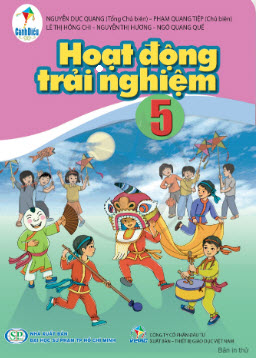 SINH HOẠT DƯỚI CỜ
NGÀY HỘI 
AN TOÀN GIAO THÔNG
TUẦN 2
TIẾT 1: NGÀY HỘI AN TOÀN GIAO THÔNG
1. Lắng nghe những quy định để tham gia giao thông an toàn
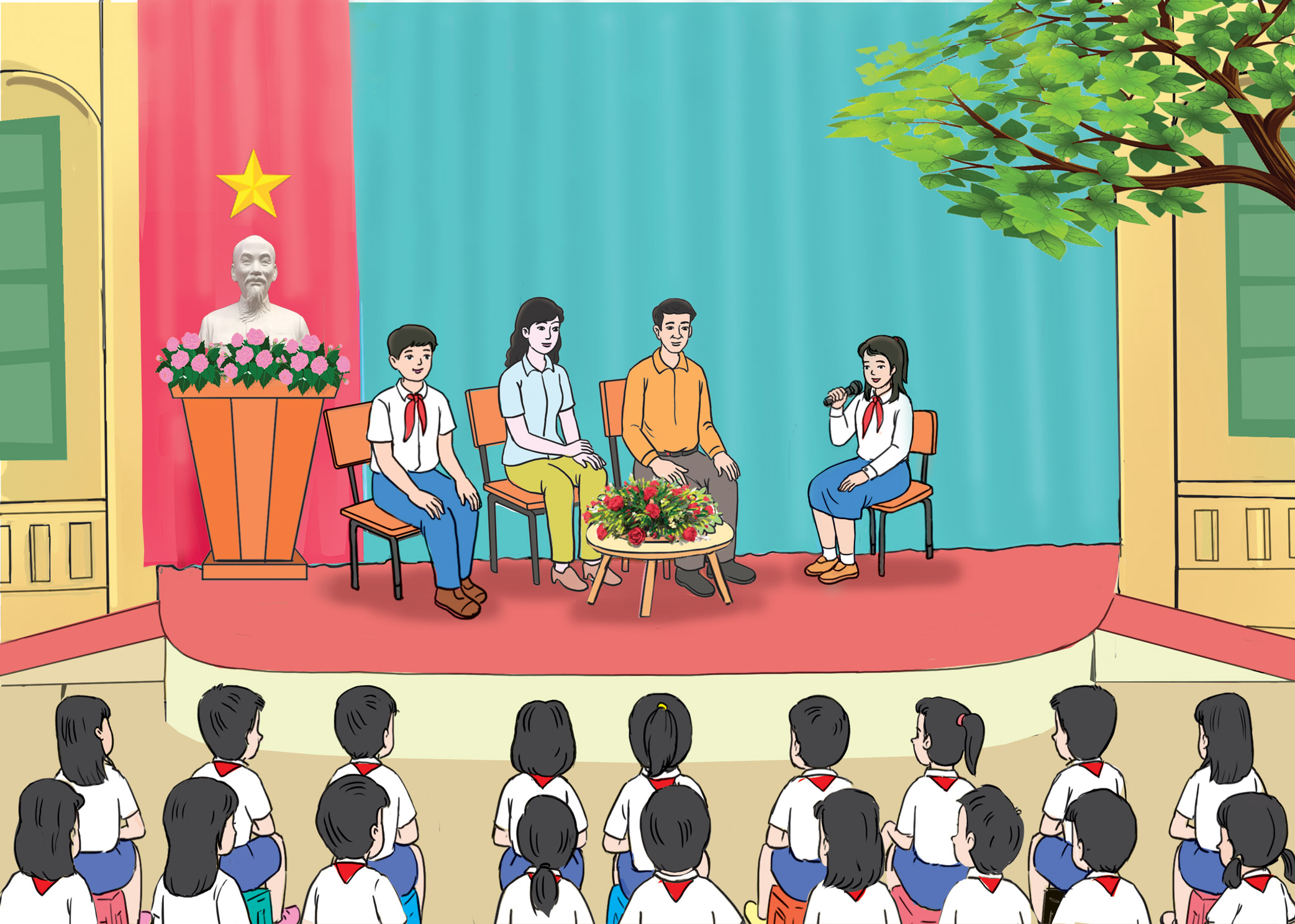 2. Trình diễn hoạt cảnh về tình huống  tham gia giao thông an toàn
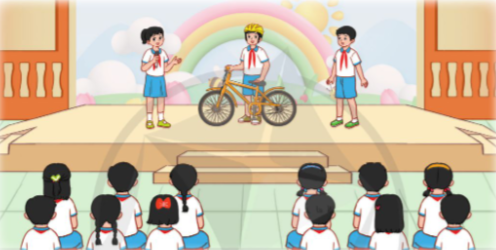 3. Chia sẻ những điều em học được sau khi nghe những quy định về ATGT và xem tiểu phẩm
Em học được nhiều điều hữu ích cho mình sau buổi tọa đàm, đó là....
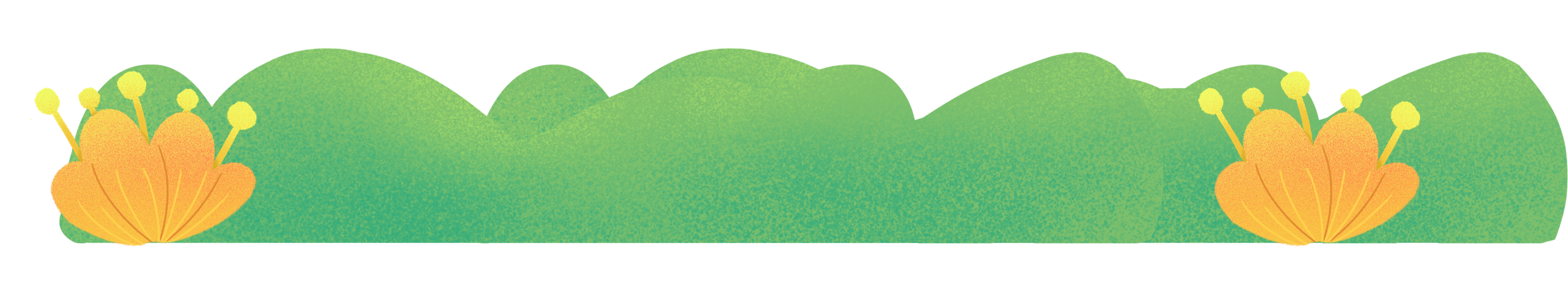 4. Nêu những việc em sẽ làm để hưởng ứng 
ngày hội an toàn  giao thông
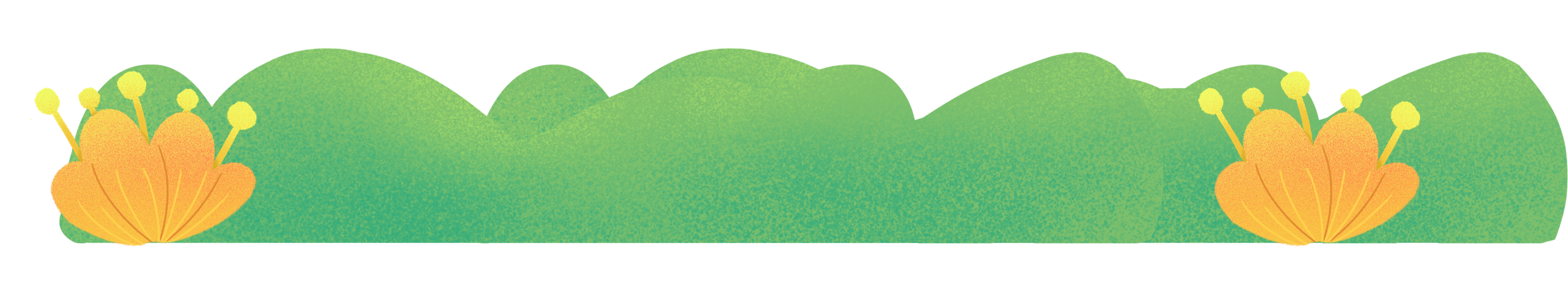 Những việc em sẽ làm để hưởng ứng 
ngày hội an toàn  giao thông
-Đội mũ bảo hiểm khi tham gia giao thông.
-Chú ý quan sát khi đợi người thân đón.
-Không đi xe dàn hàng 2, hàng 3.
-Không nô đùa, chạy đuổi nhau ngoài cổng trường vào giờ tan trường.
-Tuân thủ luật giao thông.